Азбука вежливости или Этикет на каждый день
Цели: 1.Познакомить детей с сущностью и видами этикета.2.Развивать этические навыки, формировать полезные привычки.3.Воспитание умений работать в малой группе и коллективе. Форма:  Брей – ринг.
«Хорошими манерами обладает тот, кто наименьшее количество людей ставит в неловкое положение».                                                                        						Дж. Свифт.
Человек живет среди людей. Отношение к тебе других людей зависит от многих факторов, в том числе от внутренних качеств личности, но людям необходимо время, чтобы тебя узнать.
Русская пословица гласит: 		«Встречают по одежке».Это означает, что многое зависит от того, какое впечатление производит человек. Внешний облик, манеры поведения определяют восприятие одного человека другим. А мостиком, соединяющий внутренний мир человека с его внутренним проявлением, является этикет.
Этикет  - это установленный порядок поведения людей в обществе. Сущность этикета заключается в уважении к окружающим.
С этикетом тесно связаны правила вежливости.
Слово «вежливость» происходит от старославянского «веже», т. е. «знаток». 
Быть вежливым, следовательно, знать, как себя вести, с уважением относится к окружающим.
Игра Брей - ринг
Правила игры:
Игра идет до шести очков.
Очерёдность команд в игре определяется жеребьёвкой.
На обсуждение дается 1 минута.
Право ответа предоставляется команде, первой поднявшей свои руки.
Вопрос №1:1. Что такое вежливость?					(«Вежливость на дороге»)
Правильный ответ №1:	Слово «вежливость» происходит от 	старославянского «веже», т. е. «знаток». 	Быть вежливым, следовательно, знать, 	как себя вести, с уважением относится к 			окружающим.Вопрос №2: Что принято считать хорошими манерами?
Правильный ответ №2:	В обществе хорошими манерами 	считают скромность, сдержанность, 	деликатность, умение контролировать 	свои поступки, внимательно и тактично 			общаться с людьми.Вопрос №3: Кто первым здоровается при входе в помещение?
Правильный ответ №3:	Первым всегда здоровается входящий, 		независимо от пола и возраста.Вопрос №4: 	Кого кому представляют?
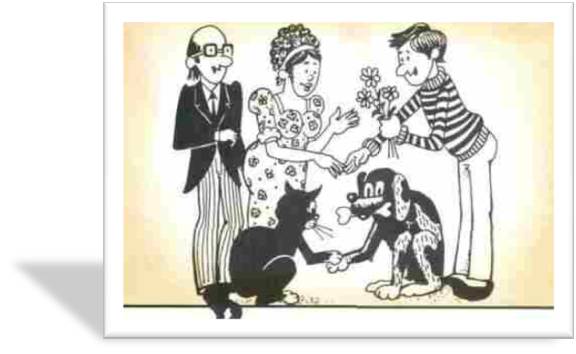 Правильный ответ №4:		Младшего – старшему, 		мужчину – женщине,	 менее известного – более известному.Вопрос №5: 		Кто должен здороваться первым: 			стоящий или проходящий?
Правильный ответ №5:Проходящий.Вопрос №6: 	Какие существуют варианты ответных реплик по поводу состоявшегося знакомства?
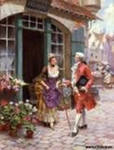 Правильный ответ №6:		1.Очень приятно! 		2.Очень рад! 		3.Мне приятно, что мы с вами 				познакомились! и т. д.
В  магазине: Вопрос №1: Кто кого должен пропустить : тот, кто входит в магазин, или тот, кто выходит?
Правильный ответ №1:Надо пропустить того, кто выходит из магазина.	Вопрос №2: Как правильно спросить: «Кто последний?» или «Кто крайний?»
Правильный ответ №2: «Кто последний?» 		Вопрос №3:  Можно ли входить в магазин с собакой?
Правильный ответ №3: Нет, даже если собака небольшая 		Вопрос №4:  Как обратиться к продавцу?
Правильный ответ №4:По имени-отчеству, которое указано на бэйдже (специальная табличка на груди), со словами «будьте добры», «пожалуйста», «будьте любезны».
На улице, в транспорте: :
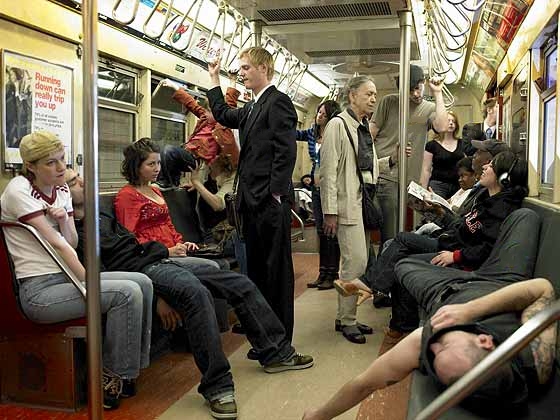 Вопрос №1:
С какой стороны обходят прохожих?
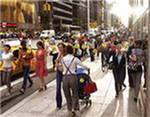 Правильный ответ №1:
Идущих впереди 
обходят слева, 
а идущих 
навстречу – справа.

Вопрос №2:
		При входе или выходе из общественного 	транспорта кому отдается первенство?
Правильный ответ №2:
Первой заходит дама, затем мужчина, при выходе наоборот.


Вопрос №3:
Как поступить, если рядом с вами в транспорте стоит человек старше вас?
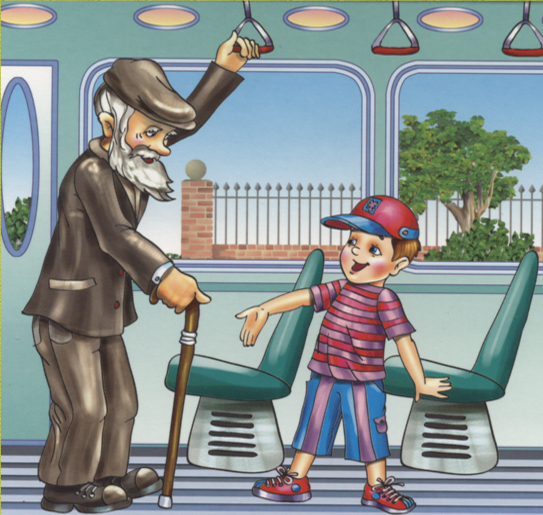 Правильный ответ №3:Надо встать и уступить место.
В театре:
Вопрос №1:
Паре нужно в театре пройти к месту.
 Кто идет первым?
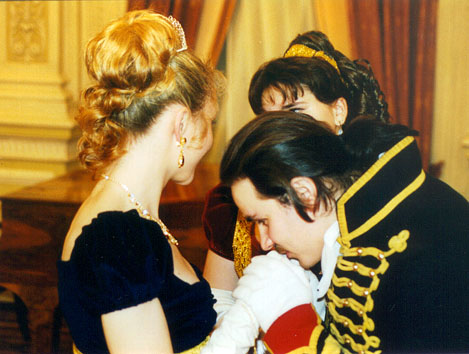 Правильный ответ №1: Идет и ведёт
 к месту мужчина,
 причем лицом
 к сидящим.

Вопрос №2:
Чего нельзя делать во время спектакля?
Правильный ответ №2:
 Разговаривать, шуршать бумажками или программой, ерзать, кушать, делиться впечатлениями, вставать и уходить во время представления.
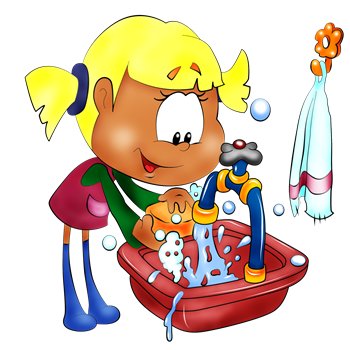 Поведение за столом: Вопрос №1: Как надо есть хлеб, бутерброды?
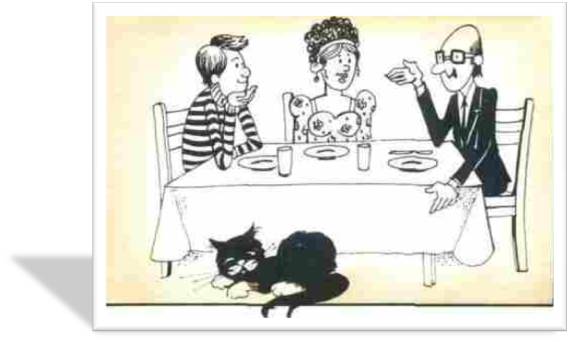 Правильный ответ №1: 	Хлеб берут руками, кладут на салфетку или 	специальную тарелку, едят, отламывая 			маленькими кусочками. 			 Вопрос №2:  	Как едят пирожные, торты, пироги?
Правильный ответ №2: 	Кусочки бисквита едят, отламывая маленькие порции чайной ложечкой, слоеные пирожные и 		пироги едят, держа их в руках.			Вопрос №3:  	Как выйти из-за стола?
Правильный ответ №3: Из-за стола уходят, поблагодарив хозяев, за собой задвигают стул.
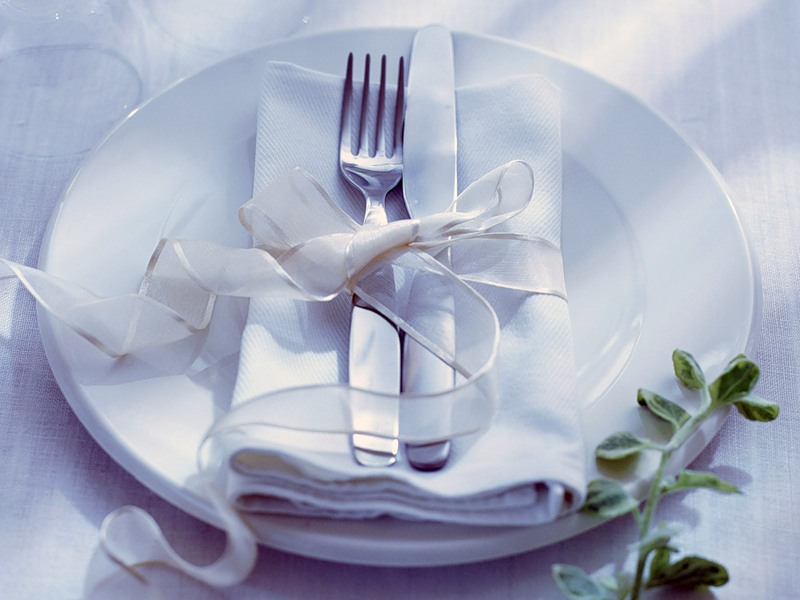 Итог занятияО чем мы говорили сегодня?Что нового вы узнали сегодня?Что такое этикет?Что вам понравилось на занятии?